Ministry of Finance of the Republic of Azerbaijan 
State Treasury Agency
Evolution of the Treasury System in the Republic of Azerbaijan
November 2015
Baku
Contents
Evolution of the Treasury System
Treasury Functions 
TIMS Implementation 
E-workflow 
Development Plans Going Forward
Objectives
Ministry of Finance  of the Republic of Azerbaijan
State Treasury Agency
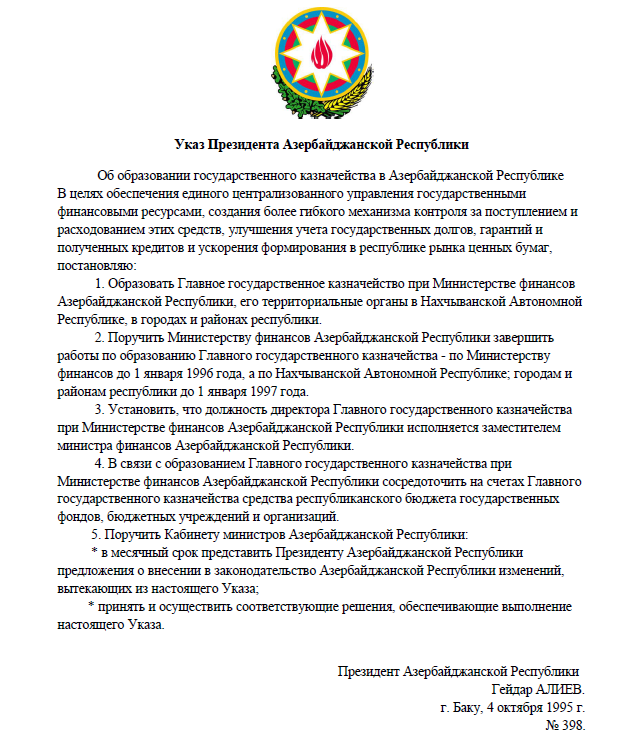 Decree of the President of the Republic of Azerbaijan “On Establishing the State Treasury in the Republic of Azerbaijan” 
of October 4, 1995
Treasury System Objectives
Treasury Single Account (TSA)
Treasury
School
Hospital
Kindergarten
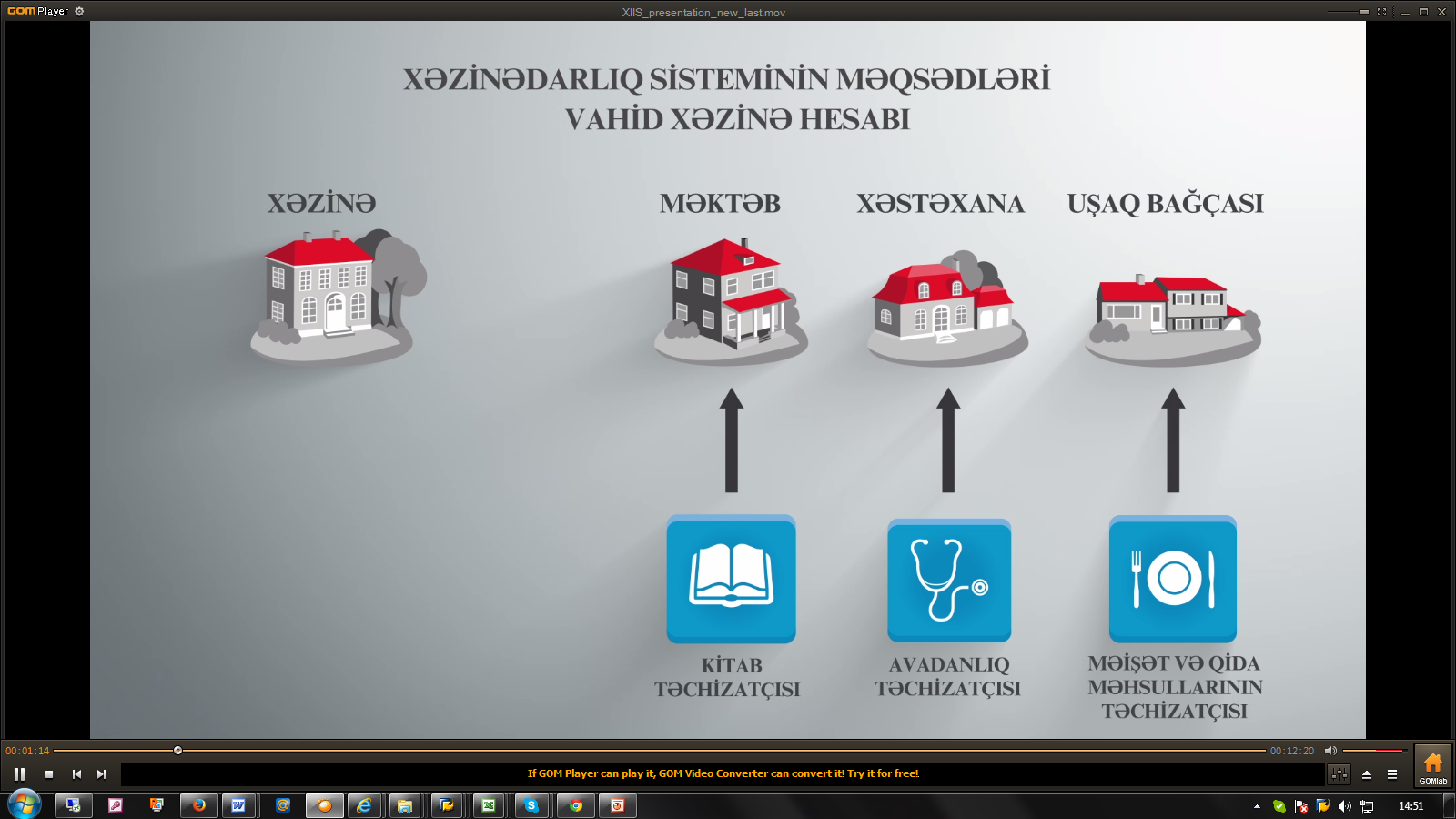 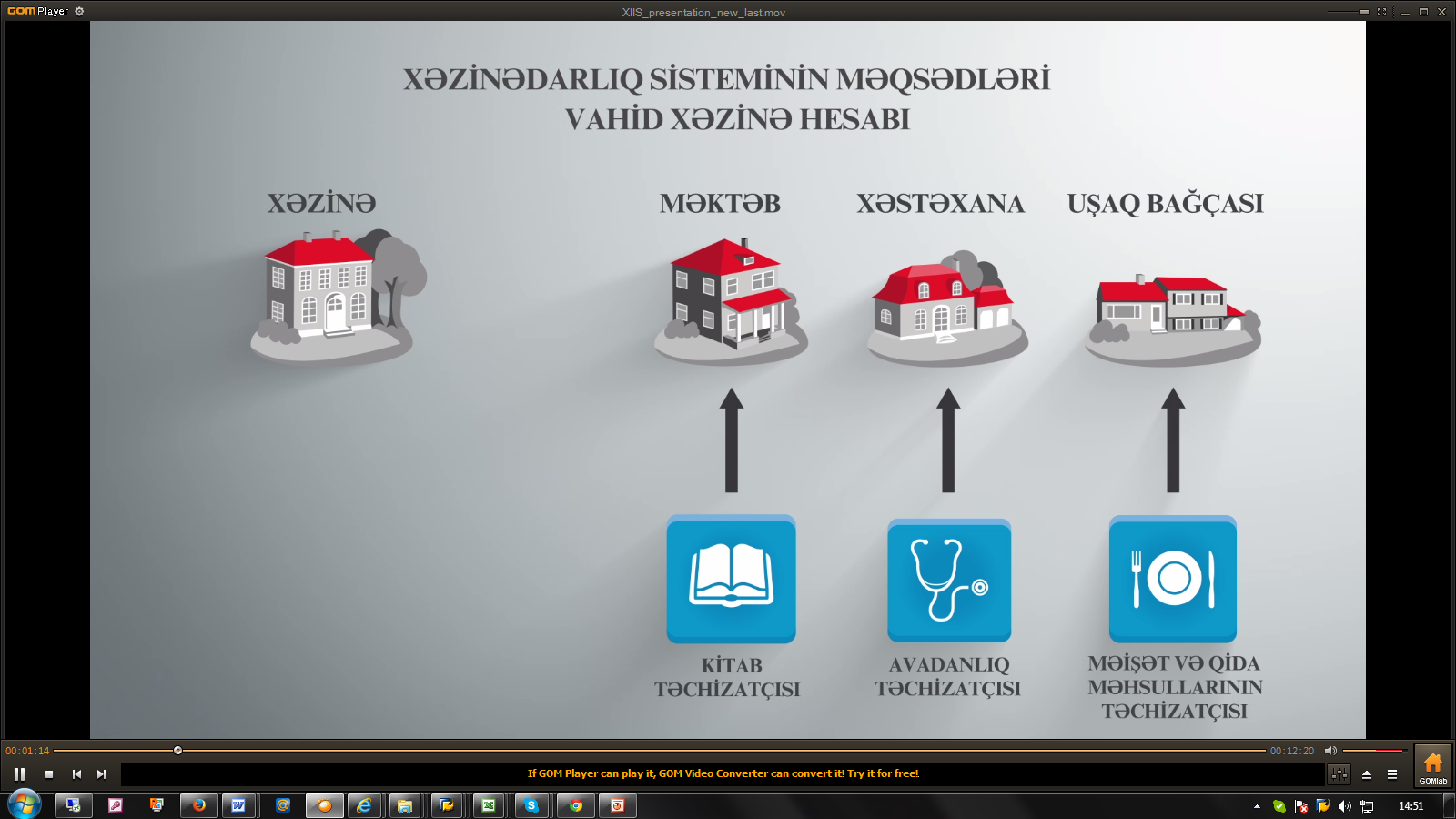 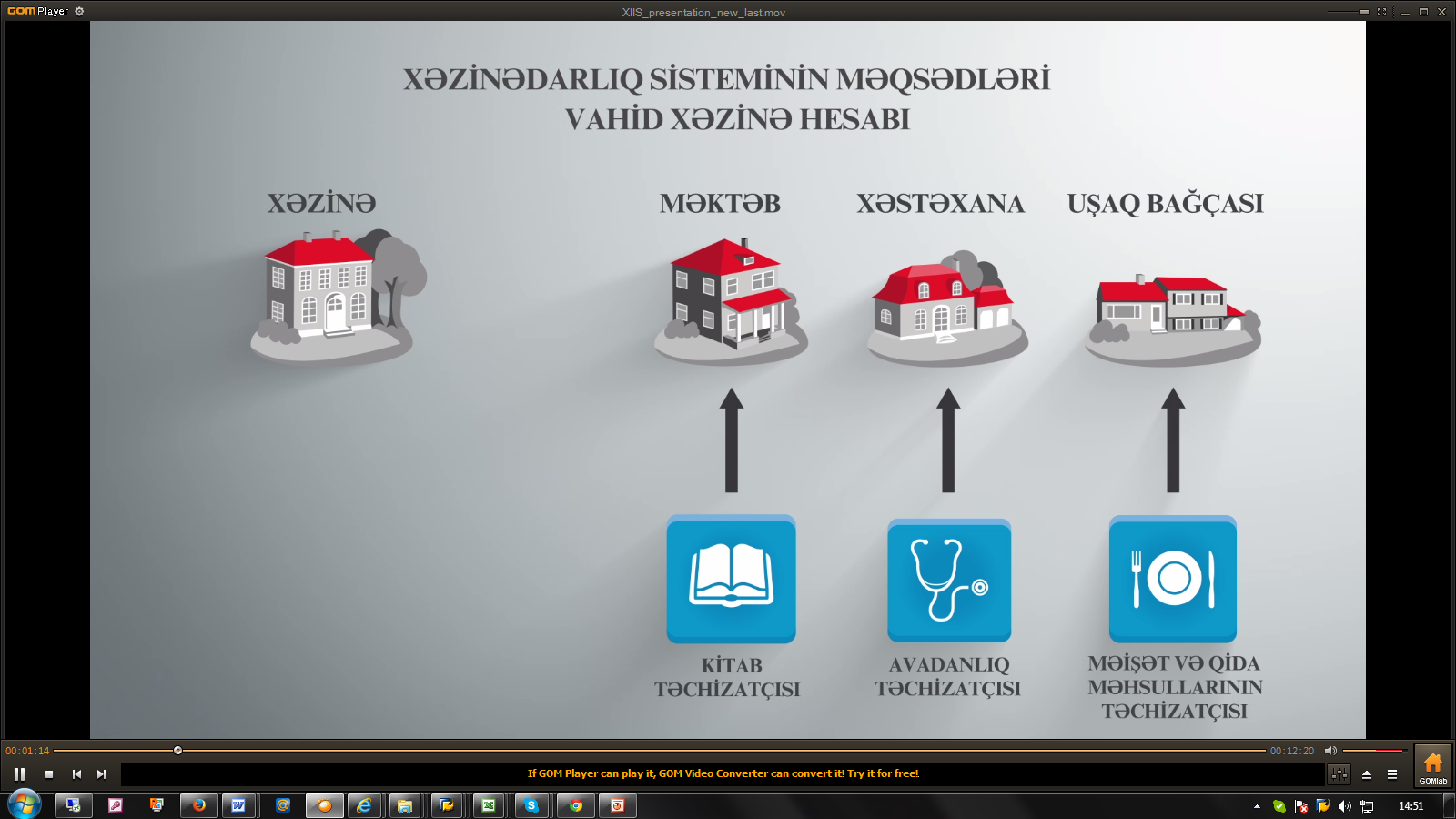 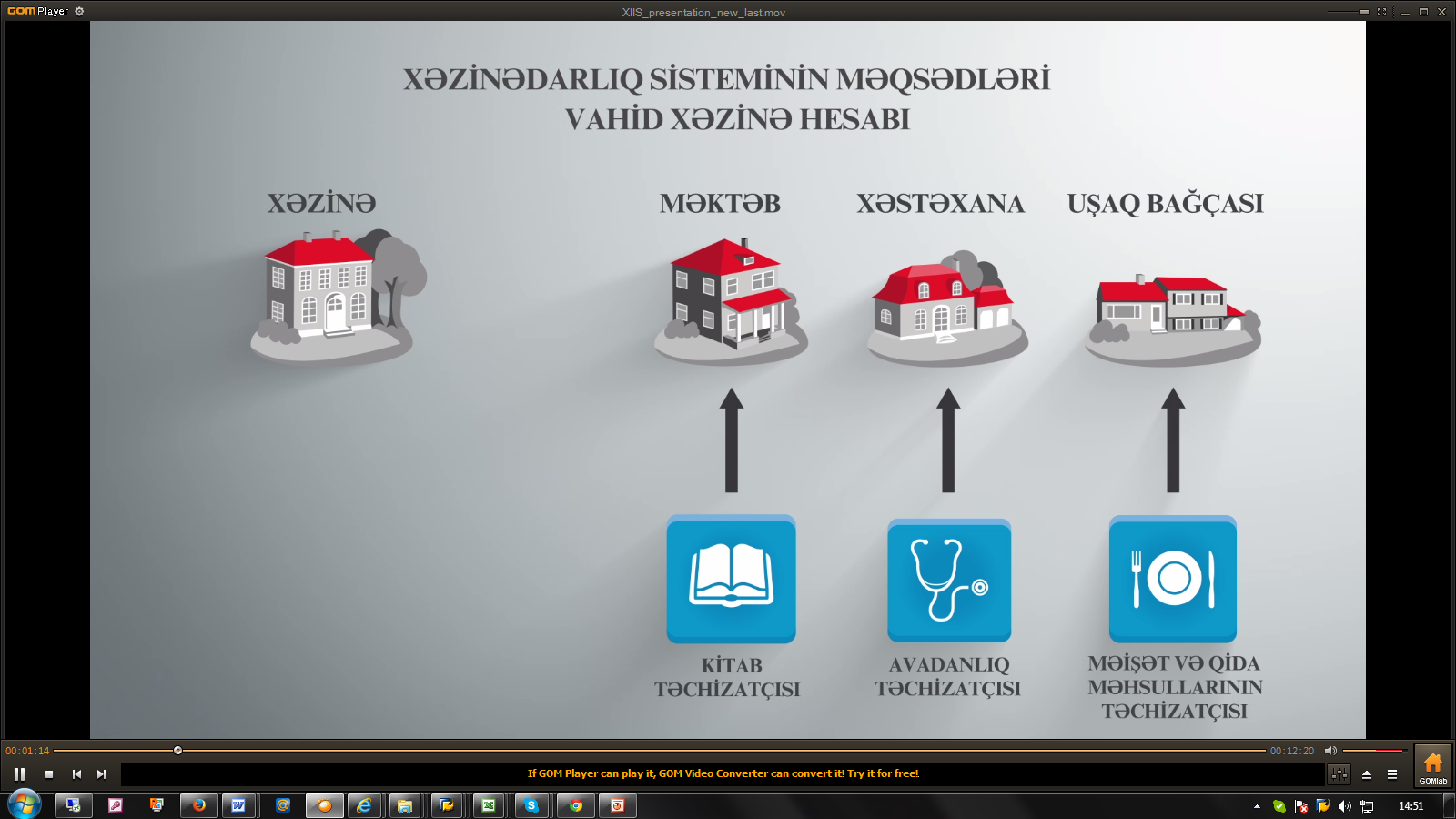 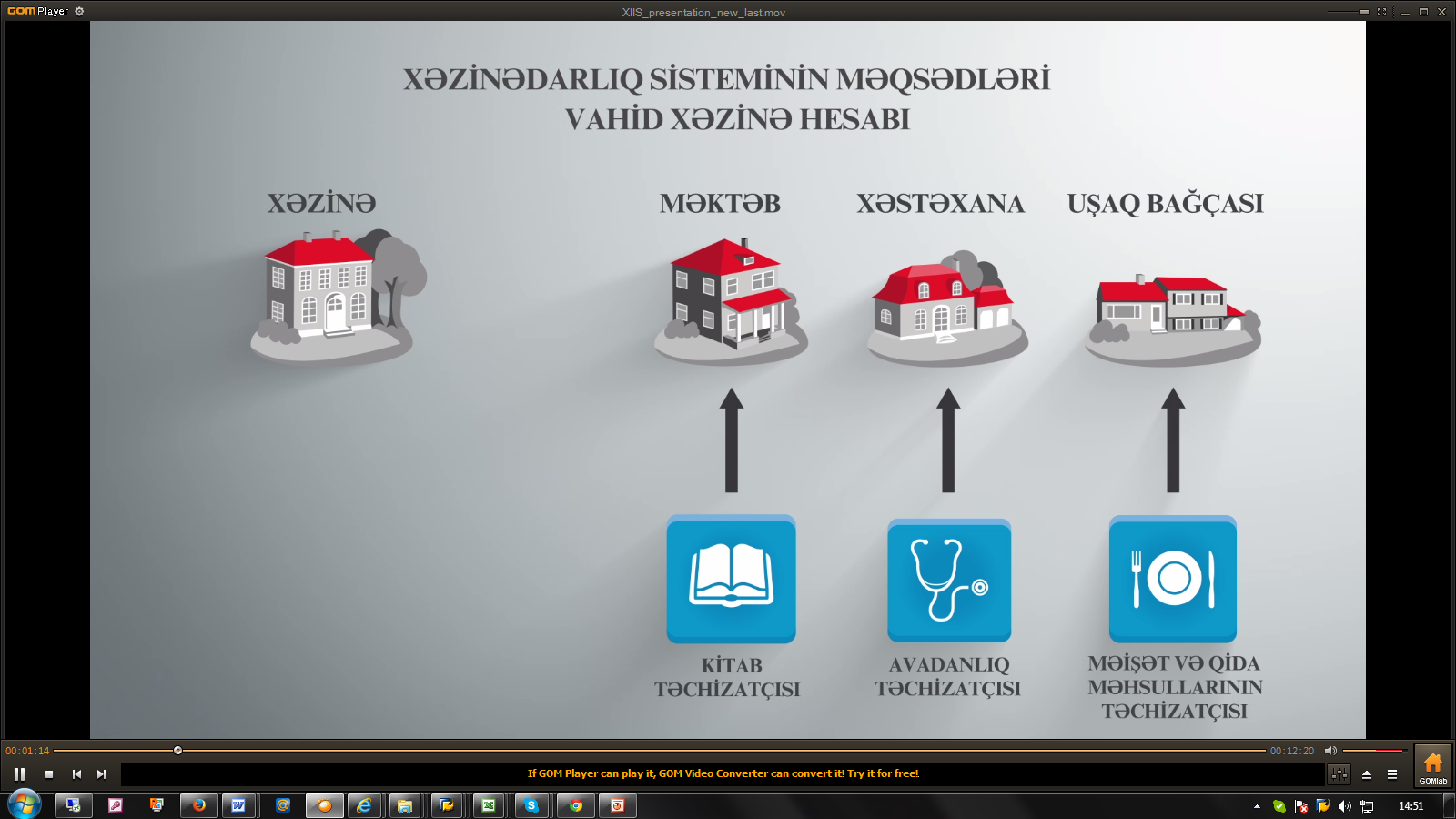 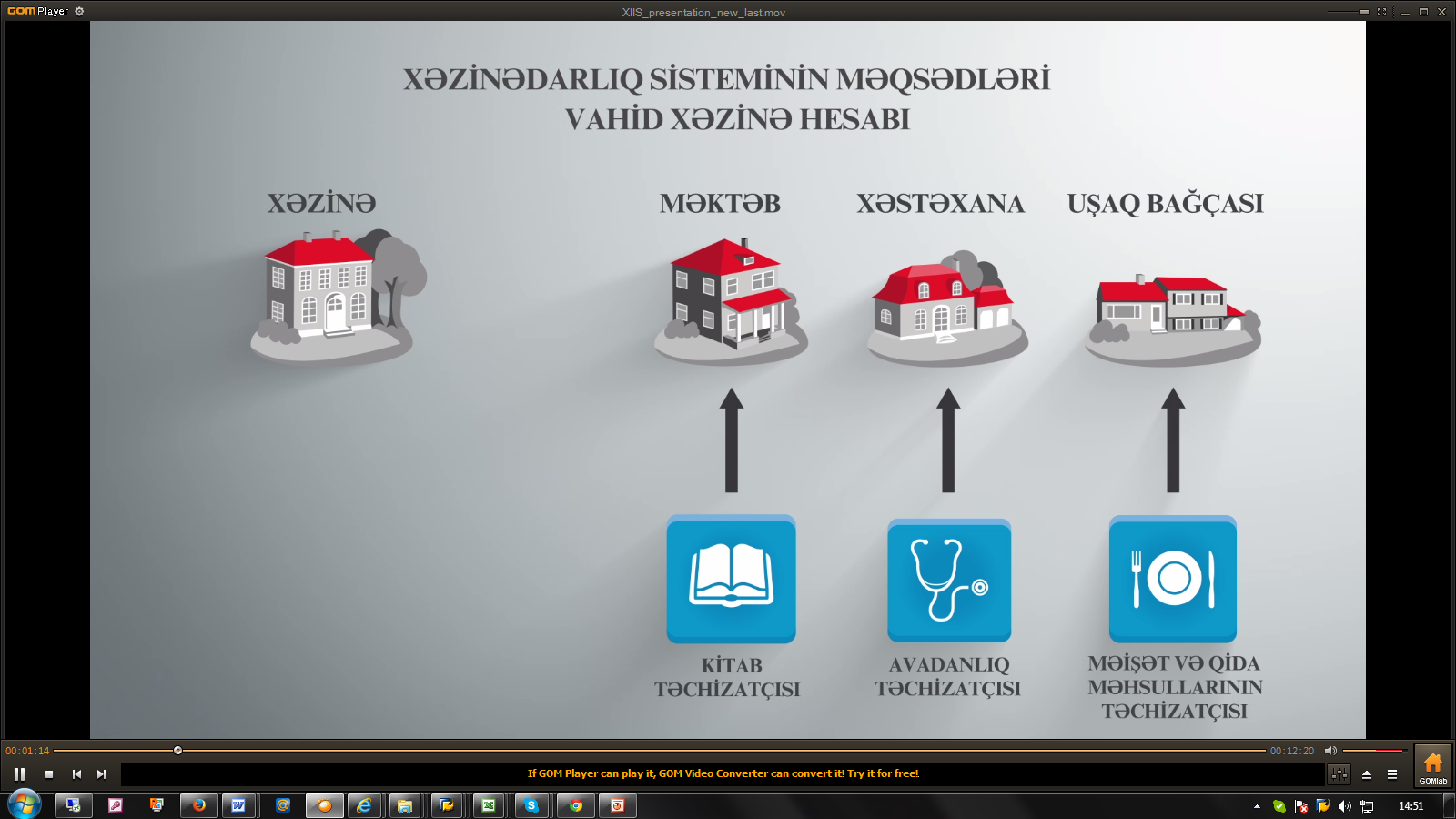 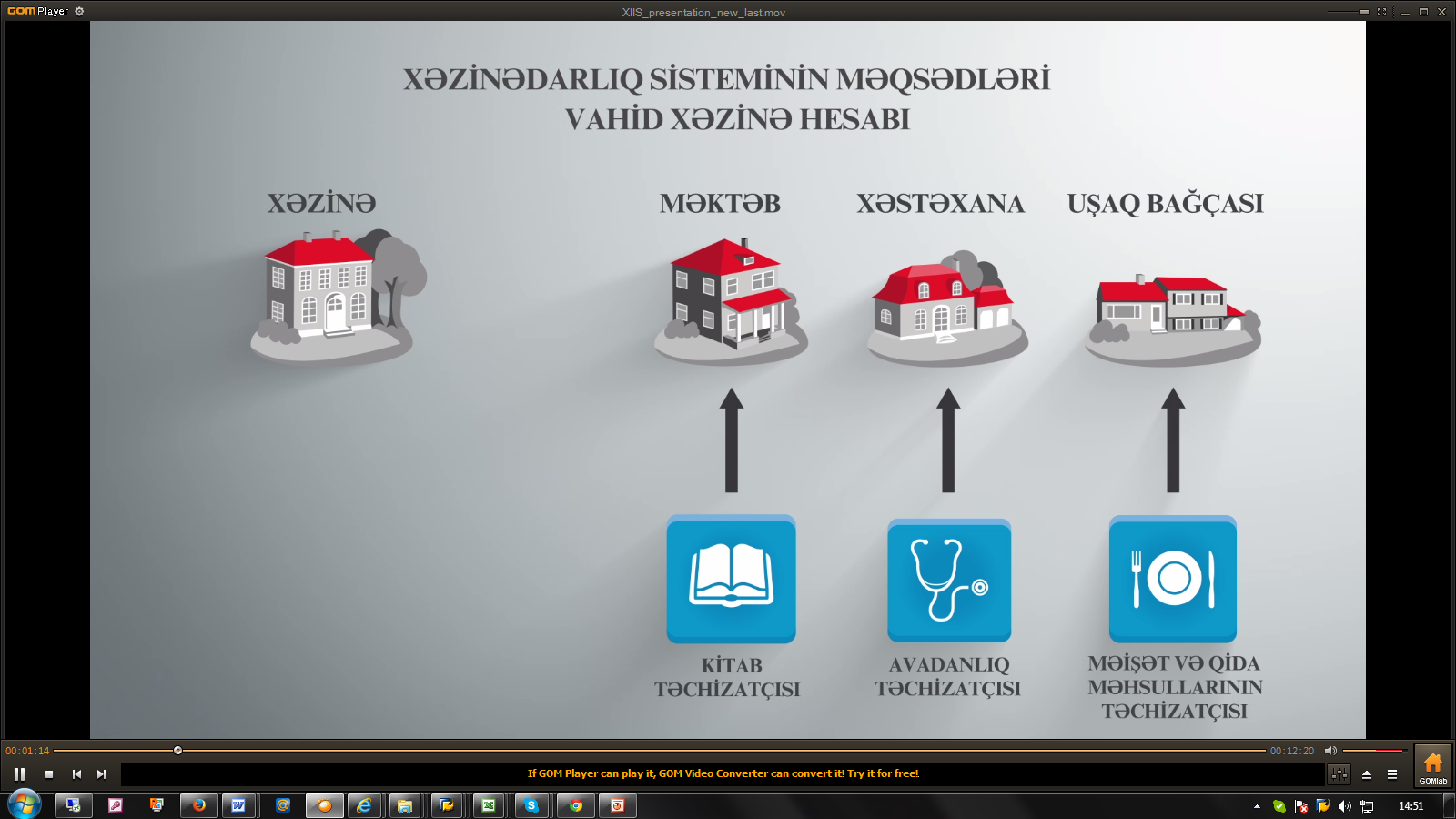 Food supplier
Equipment supplier
Book supplier
Treasury System Objectives
Public (Budget) Mandates
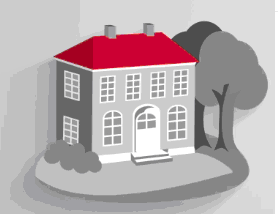 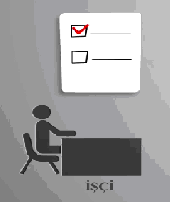 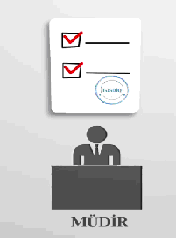 Budget Institutions
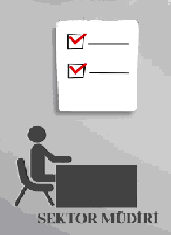 Staff
Boss
Division Chief
Treasury System Objectives
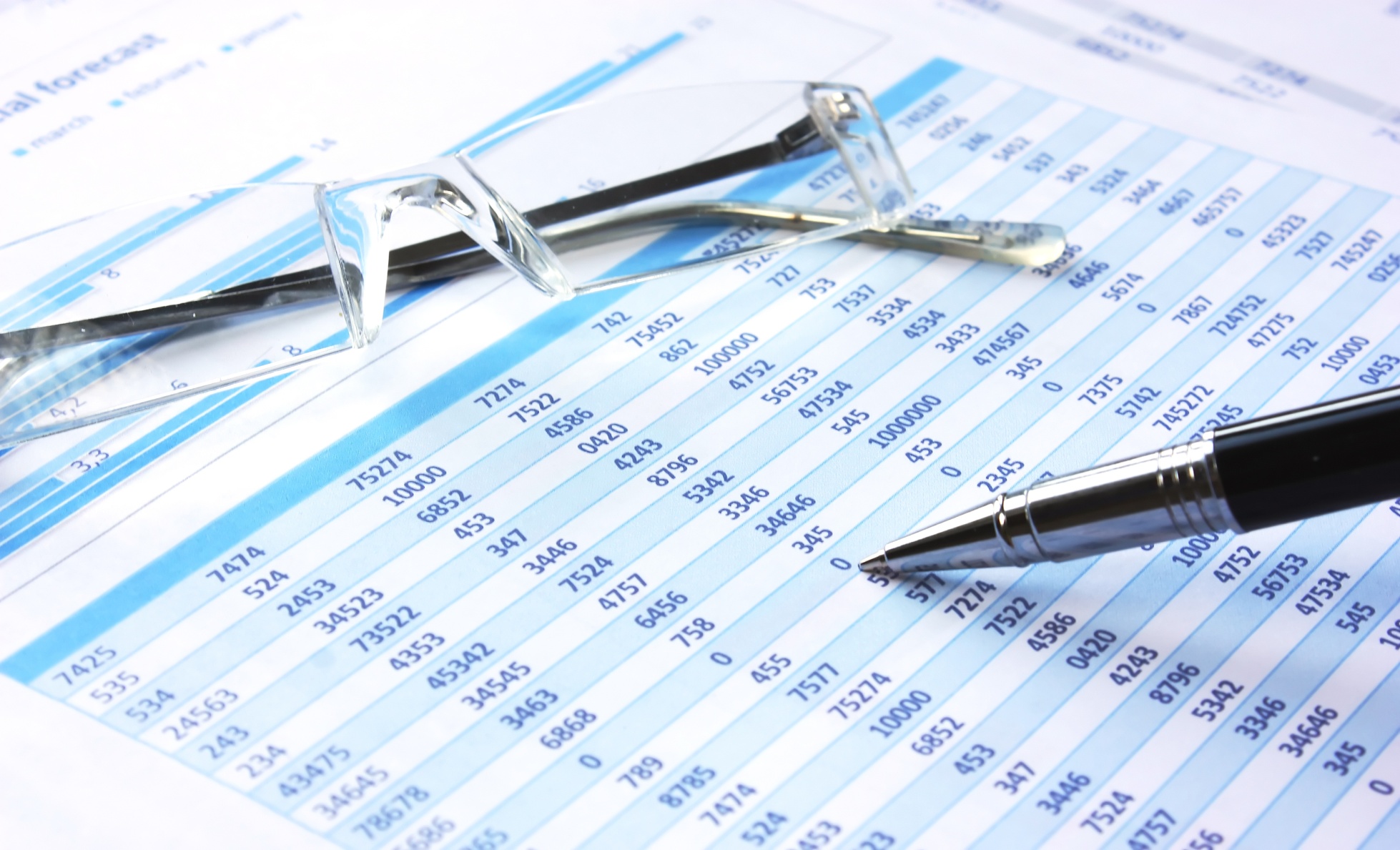 TREASURY ACCOUNTING FOR GOODS (WORKS AND SERVICES)
Ministry of Finance of the Republic of Azerbaijan
State Treasury Agency
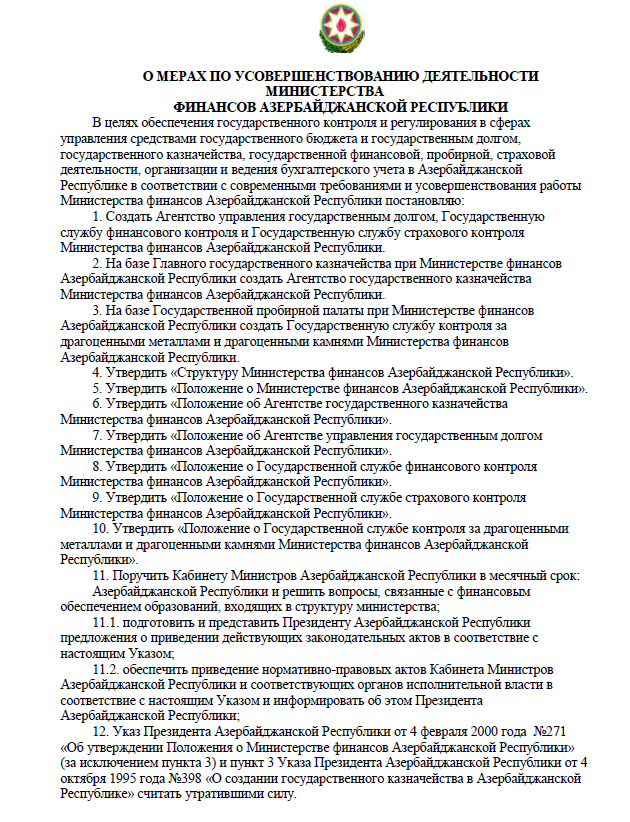 Decree of the President of the Republic of Azerbaijan “On Establishing the State Treasury Agency in the Republic of Azerbaijan” 
of February 9, 2009
Илхам Алиев,
Президент Азербайджанской Республики,
Г.Баку, 9 февраль 2009 года
Treasury Functions
Engage in annual government and consolidated budget preparation processes, as well as in budget planning for the following year and the next three years, prepare reporting on cash budget execution 
Provide methodological guidance for accounting and reporting of treasury transactions in the context of government budget execution 
Provide funding for the adopted government spending consistent with government budget revenues and deficit 
Utilize envisaged sources (liquid funds) of budget deficit financing
Put in place an accountability framework to promote public finance transparency in budget-financed organizations and institutions 
Draft consolidated reports on the execution of the government budget 
Finance activities and enforce control over cash execution of extrabudgetary funds in line with adopted cost estimates 
Register goods, works and services procured by budget organizations in the treasury ledgers. 
Other functions
TIMS Implementation: New Stage in the Evolution of the Treasury System
Project Preparation (April 2009)
Conceptual Design (October 2009) 
Implementation (August 2010)
Piloting (November-December 2010)
Productive Launch (January 2011)
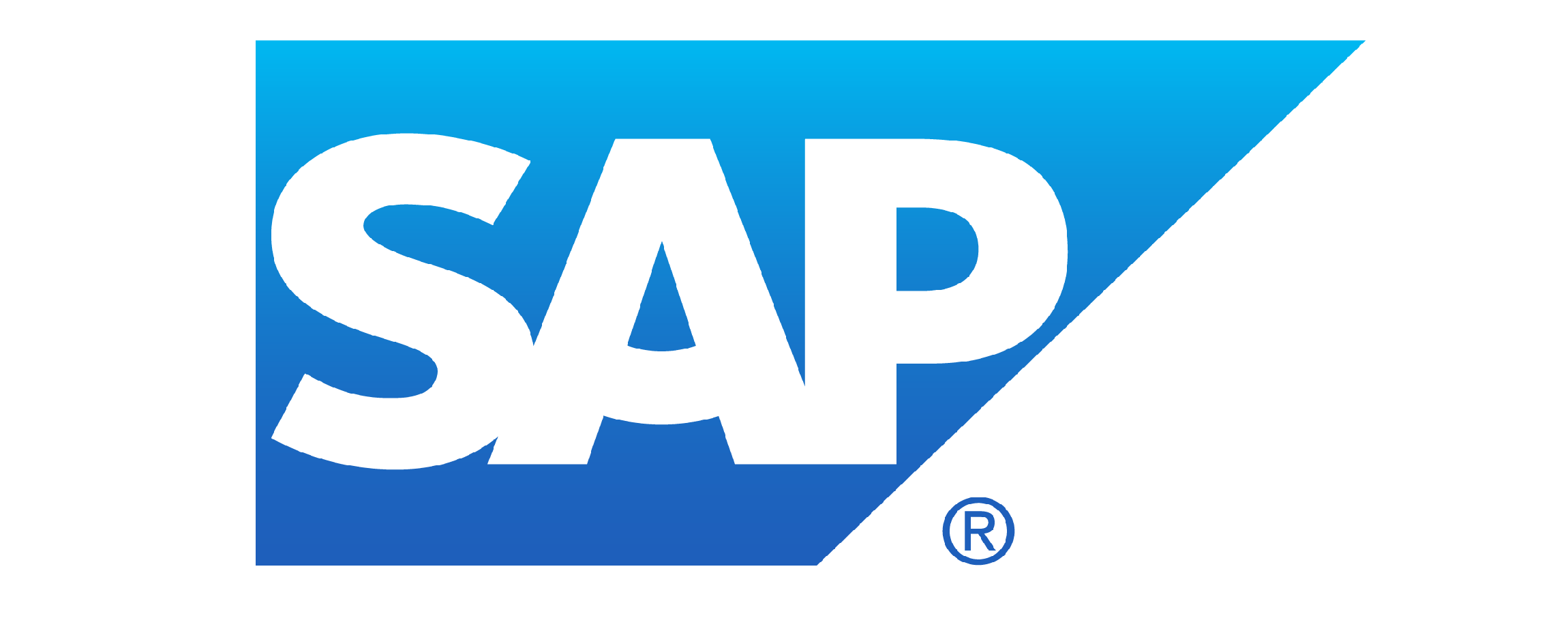 Top-Tier Conceptual Model
Budget Appropriation
Fiscal reports
Ministry of Finance – Budget
Taxpayers
Budget for  budget institutions
Treasury Information Management System (TIMS)
Chief spending units
Treasury HQ
Suppliers
Revenue and cash expenditure projections, Applications for cash limits
SWIFT payments
Commercial banks
Treasury Single Account  held with the  central bank
Payments/wages
Cash limits, reports
SWIFT interactive payments and balances
Revenue and cash expenditure projections, Applications for cash limits
TSA receipts
Budget institutions subject to regional control
Regional treasury offices
Cash limits, reports
wages
Applications for mandates, reconciliation and invoice clearance
Budget institutions
Cleared mandates, invoices, payments, accounting reports
Information System Components
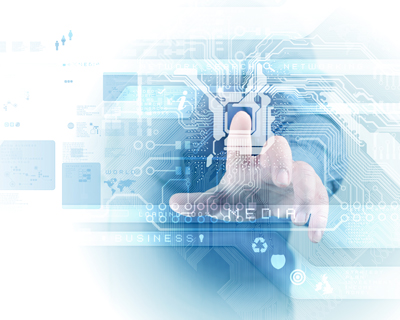 1.  Budget management 
2.  Budget mandate management      
3.  Payment management 
4.  Revenue management 
5.  Debt management 
6.  Cash management 
7.  Budget and financial reporting
Project Objectives
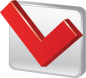 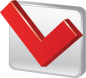 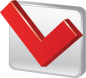 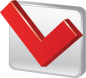 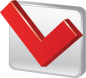 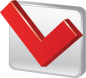 12
[Speaker Notes: Content Layouts]
Project Objectives
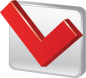 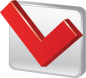 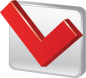 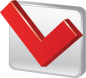 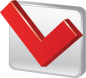 13
[Speaker Notes: Content Layouts]
E-workflow
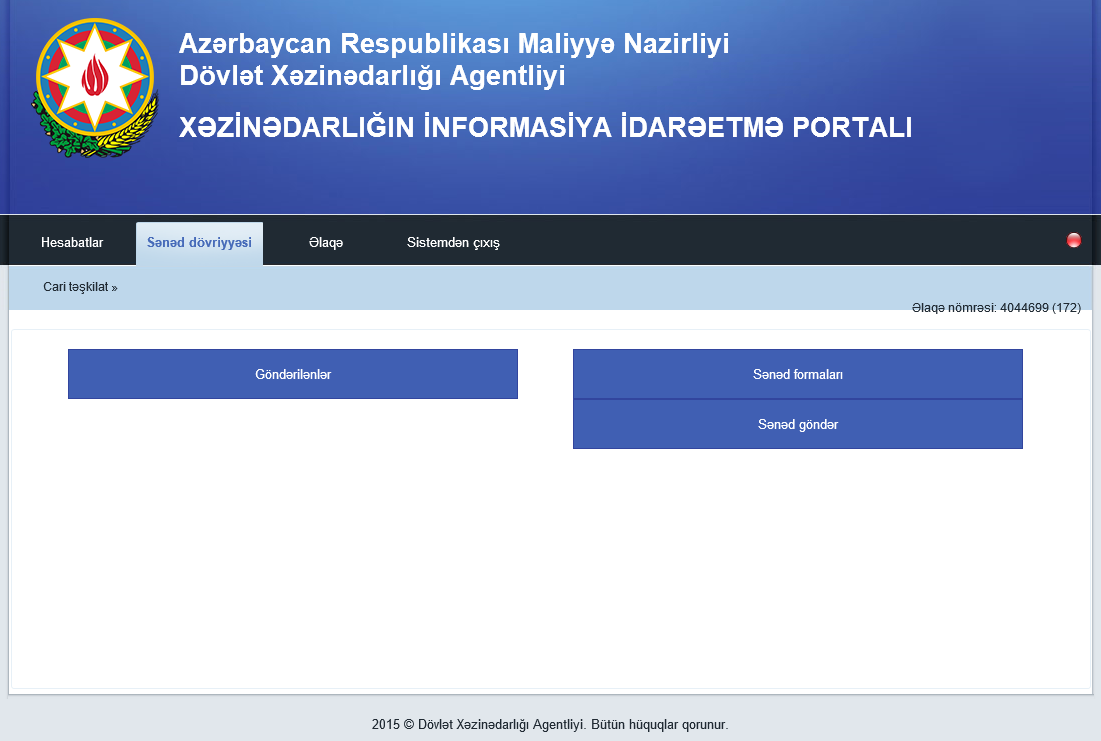 E-workflow
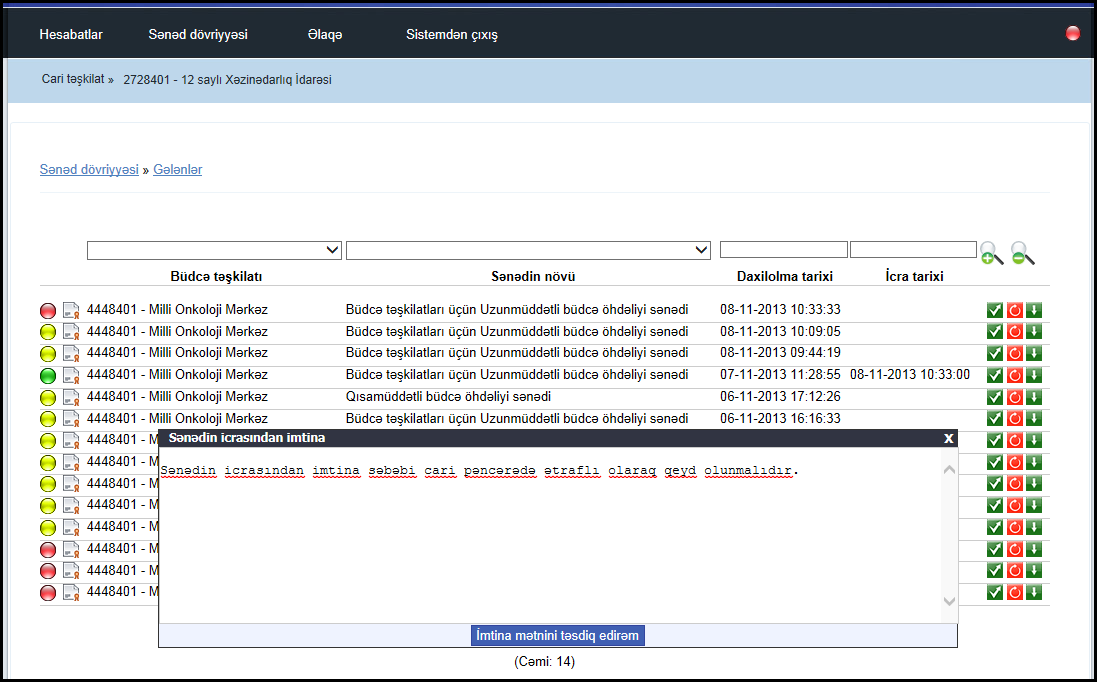 System Integration 
Financial and Accounting Reporting Arrangements in Budget Institutions and Treasury Information Management System (TIMS)
Financial and Accounting Reporting Arrangements in Budget Institutions (FARABI)
Treasury Information Management System (TIMS)
System Integration 
Financial and Accounting Reporting Arrangements in Budget Institutions and Treasury Information Management System (TIMS)
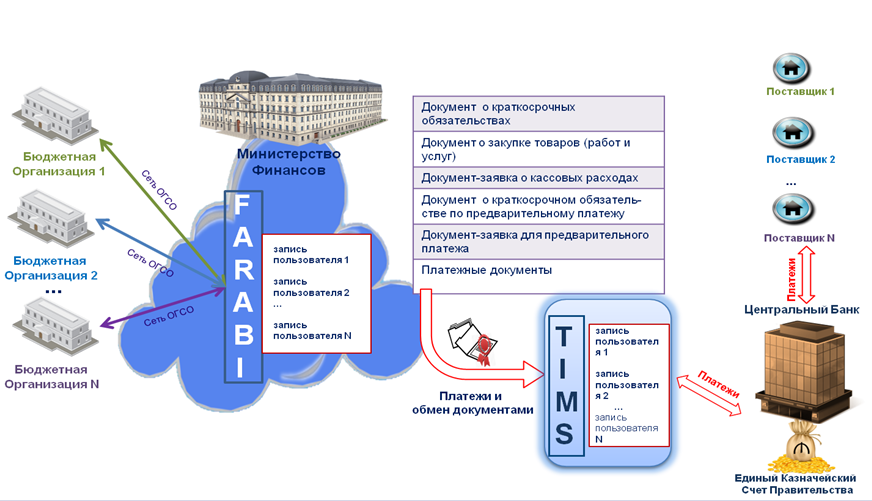 Development Plans Going Forward
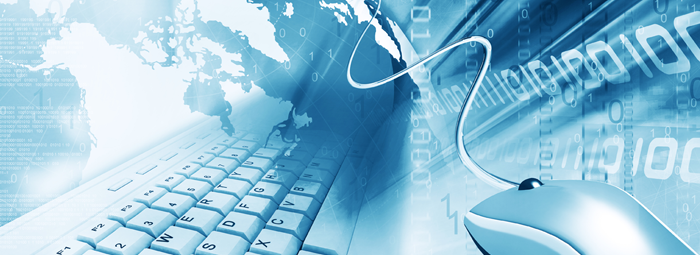 Connecting budget institutions to TIMS 

FMIS Design and transition to TIMS 

TIMS  Accounting 

TIMS  payroll assessment 

HR Management 

On-line connection to SWIFT foreign currency terminal
Objectives
Treasury HQ reorganization due to automation of treasury control functions 
Revision of the organizational network of Treasury regional offices 
Redistribution of functions between the Treasury and budget institutions 
Widening the scope of Treasury services 
Learning from other countries’ experience 
Staff training 
Budget institutions staff 
Ministry of Finance staff 
Hardware 
Software
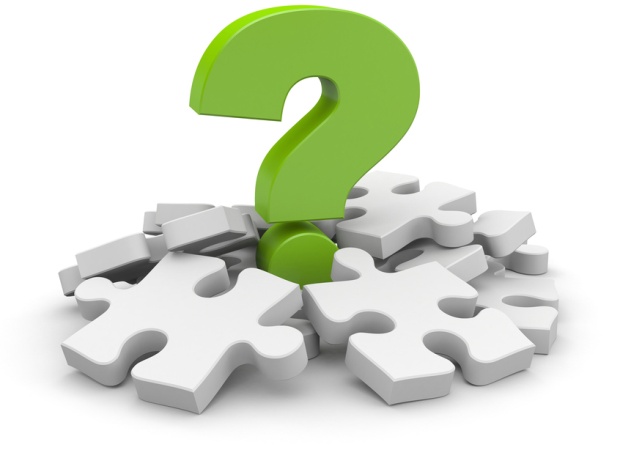 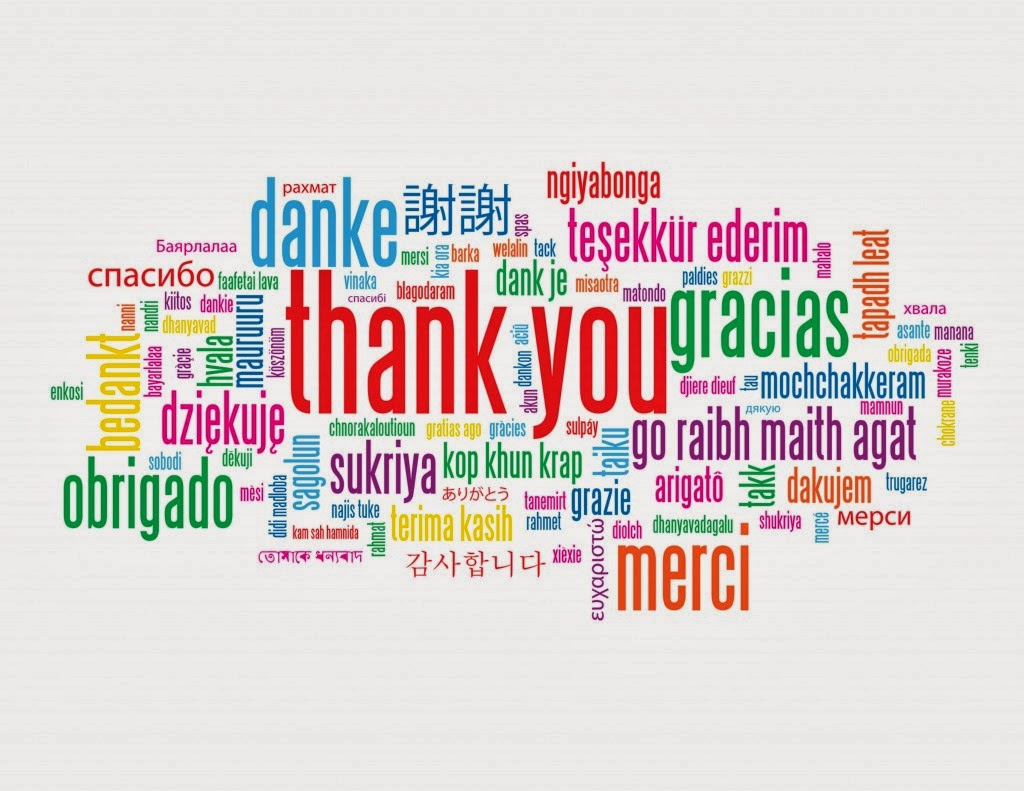